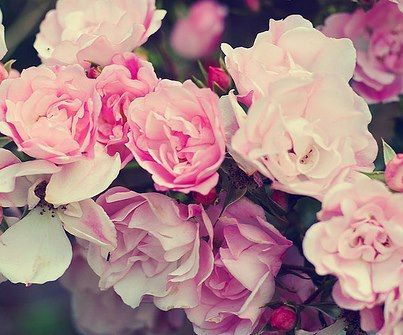 Regular and irregular plural nouns 

Rajaa Egbaria 

204471767
Lesson plan
Text Book:
Grammar book 
Title of lesson:
Regular and irregular plural nouns 
Content area:
Grammar 
Teacher Name:
Rajaa Egbaria    
Description of class:
     Mixed ability class
General goals
students will able to :
  1.Interact effectively in English.
2.  Expose to new subject in grammar.
Specific  Goals:
I want my students to be able to:
 1.define the term singular number and plural number  form of nouns .
2.know the rules of changing the number from singular noun to plural and vice versa.
3.solve the  questions  which they will taken.
Required materials:
Board :  to write some definitions about topic and I will hang on it pictures .
Pictures 
Paper : I will give each student a paper that contain the rules
The Grammar English book: -   the school book which is related to the English subject, I will use it in order to teach through it. 
Computer: - I will use it to show the students the video which related to the topic .
Worksheet : which contain exercises related to the topic.
Teaching Methodology/Techniques
*Opening/ Entry Behavior/ Warm up Activity:
Teacher greets the students ,ask them about their situations . he won’t tell the  students about the topic of this lesson ,they have to figure out the topic through the lesson. 
The teacher explain to students three stages  of this lesson . First: they will see two pictures and answer orally  the question about it  , they have to figure out the topic of lesson. 
Second :teacher will give them paper which written in it the rules.
Third : exercises and worksheets.
Step-by-step Procedures.
 
Teacher introduces the lesson by hanging pictures on the board  .






1. What do  you see in these pictures ?
2.what is the common property of these words?
 
I will listen to their answers
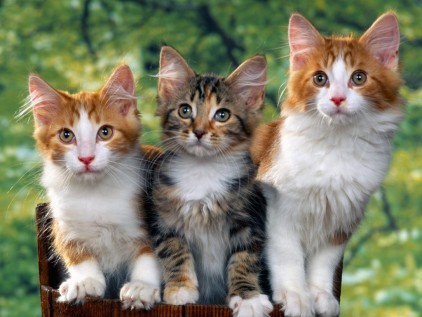 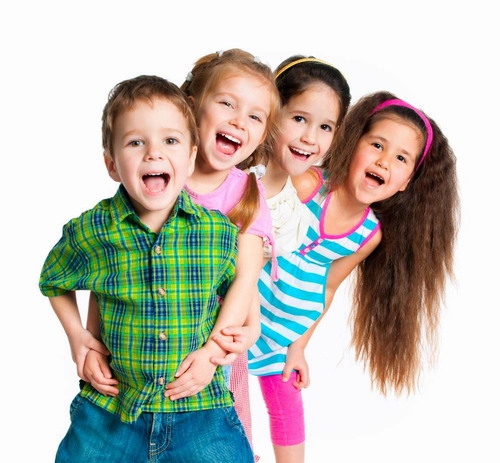 Brush your teeth.
Wipe the wishes. 
Water the plants.
Mash the potatoes.
Put the toys on the shelves.
second , I will hang these sentences in the board  :and  ask students

Where are the Noun ?
Are they in plural or singular noun ?
while – stage : I will write in the board the definitions of Noun singular and plural nouns  , and I will give examples for each one . 

Like this : 
 
Noun :
is a naming word used to name a person ,
 place , animal or thing.
When a noun refers to only one thing or person , it is said to be singular in number .
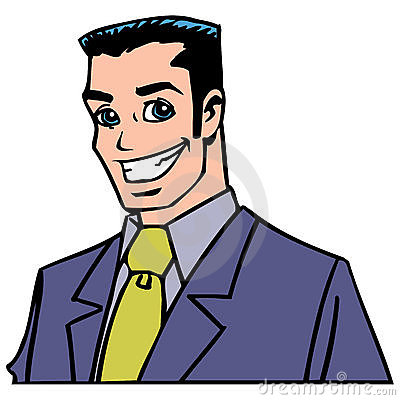 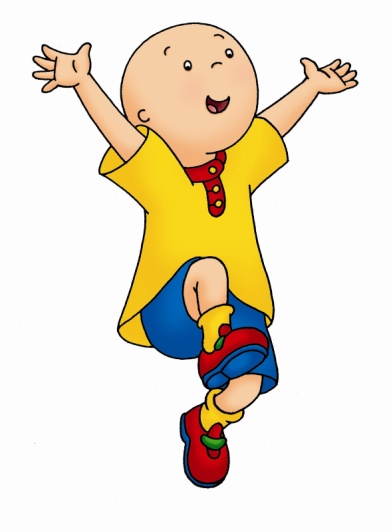 A Child
A Man
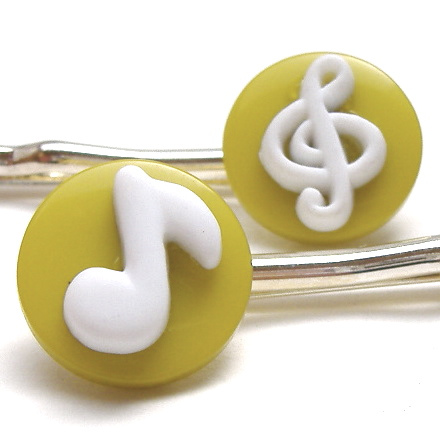 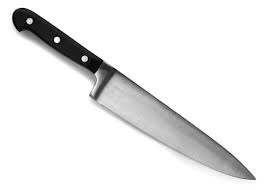 A Song
A Knife
When a noun refers to more than one thing or person of the same kind , it is said to be plural in number .
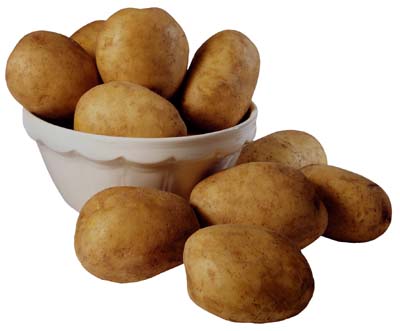 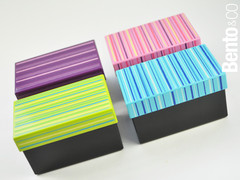 Boxes
Potatoes
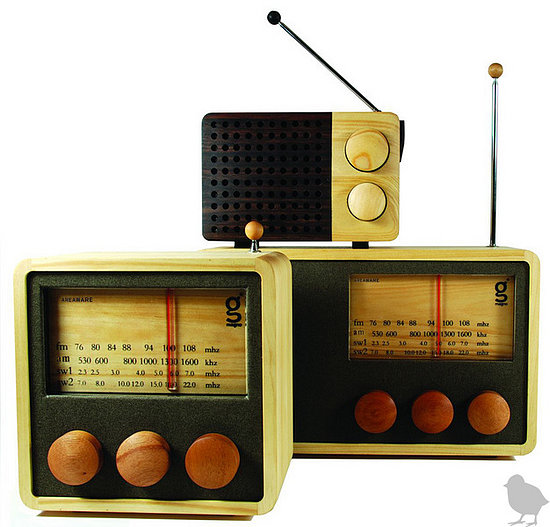 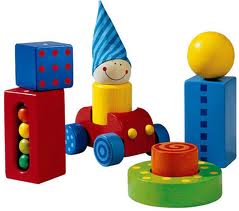 Radios
Toys
After that I will give them paper which written on it the rules .
Rules
Rule 1  : For Most nouns , just add –s.
Rules
Rule 2 :For nouns ending in -s,-x,-z,-ch,-sh add -es .
Rules
Rule 3 : Final nouns ending in y and there is consonant before it , then the –y is removed and  add-ies
Rules
Rule 4 : Final nouns ending in y and there is vowel before it, then the –s is simply added.
Rules
Rule 5 : For some words ending in -o , add - es
Rules
Rule 6 : For some nouns that end in -o add only –s to form the plural.
Rules
Rule 7 : Some nouns that end in –o add either –es or –s to form the plural .
Rules
Rule 8 : For some nouns ending f , change the f to a v and add –es
Rules
Rule 9 : For some nouns ending f , we add simply –s .
Rules
Rule 10 : Some nouns have the same singular and plural form .
Rules
Rule 11:Some nouns that English has borrowed from other languages have foreign plurals .
Rules
Rule 11:Some nouns that English has borrowed from other languages have foreign plurals .
Rules
Rule 12 :  For some nouns , changes other letters or just change the word completely .
*Post- stage:-

Teacher will give students various  exercises  about plural nouns , they will use the rules which  are written  on the board .

Evaluation strategies:
After they finish solving the questions , I will give  students to write their answers on the board to make sure that they understood the lesson and they can solve the questions without difficulties . 
 
*Closure: 
I will thank the students for their participation.
 
*Homework:
I will give them homework from the grammar book about the plural nouns
Exercise 1 : read the passage and write if the noun singular or plural.
One day Nasreddin went to town to buy new clothes. First he tried on a pair of trousers. He didn't like the trousers, so he gave them back to the shopkeeper. Then he tried a robe which had the same price as the trousers. Nasreddin was pleased with the robe, and he left the shop. Before he climbed on his donkey to ride home, the shopkeeper and the shop-assistant ran out."You didn't pay for the robe!" said the shopkeeper."But I gave you the trousers in exchange for the robe, didn't I?" replied Nasreddin."Yes, but you didn't pay for the trousers, either!" said the shopkeeper."But I didn't buy the trousers," replied Nasreddin. "I am not so stupid as to pay for something which I never bought.
Exercise 2 :Match between the  singular word and its plural.
Potato                                                           wives         
 Book                                                               ladies        
Wife                                                                 cars          
Lady                                                               bikes        
                                             	    baby 
                                                                         potatoes   
Watch                                                                  dogs                  
Bike                                                                  books          
Dog                                                              watches        
Car                                                                babies
Exercise 3: choose the correct form of plural
1. The ……………were singing outside our window.
1. Birdes 
2. Birdies 
3. Birds 
4. Birdees
2. The …………… in my class twice the …………………..
1. Girls, boies 
3. Girlies, boys 
3. Girls, boyies 
4. Girls, boys 
3. There are many ……………………. In this town!
1. Houses 
2. Housies 
3. Houses 
4. House
4.  The two ………………… have a lot in common.
1. Country 
2. Countries
3. Countrys
4. Countryies. 
5.  this country has five ………………………..
1. Librarys 
2. Libraries
3. Libaryes 
4. Library 
6. I have three……………..and two ………………. 
1. Uncles, aunties 
2. Unclies, aunts 
3. Uncles, aunts 
4. Uncle, aunt
Exercise 4 : Write down the correct form of plural
City : ………………….
House :……………...
Boy :……………….
Family :………………..
Life :………………….
Photo:…………………
Phone :…………………
Sandwich :………………..
Nurse :…………………..
Elf: ………………..
Criterion :…………………
Toy :…………………
Village :………………
Phenomenon :…………………………..
Exercise 5Complete the sentences . write the plural form of the correct word from the word pool in each blank space.
1.There are three ……………… and four …………………… in my art class
2.My neighbors next door have six ……………………………….
3.People have two arms , two hands , two legs and two ………………………………………….
4.Human have 32 ……………………….. in their …………………………... by the time they are adults 
5.The ………………….. of year are spring , summer , winter , and autumn or fall.
6.The …………………… on the trees change color in autumn .
7.There are forks , …………………………. And spoons on the table .
8.There are trees , flowers , and …………………………. Outside around the house 
9.Mumbai and Calcutta are two ………………………. In India .
10.M y family has several pets. We have a dog , two cats , and five ……………………………
Bush , child , city , fish , man , mouth ,season 
Leaf , woman , tooth , knife , foot
Exercise 6choose the correct answer .
1. How many person / people study English as a second language ?
2. Five woman / women opened a computer services company .
3. there is a cat / cats in the class
4. each child / children has to have a pencil.
5. I bought some tomato / tomatoes from the shop .
6.my tooth / teeth are sensitive to the cold.
7. my family consists of five member/ members .
8. I have two brother/brothers , and one sister / sisters .
Exercise 7Correct the errors in the sentences , some sentences contain no errors.
1. Will you wash the breakfast dishs, please?.
2. Flies was buzzing around the picnic tablies.
3. Please put away your toys.
4. they were  heroes  for standing up to the government.
5. You aren't allowed to take photoes inside the theater.
6. She broke each cookie into halvies.
7. He gets angry if anyone challenges his religious beliefs.
8. Bacterium plural of bacteria . 
9. We're having fishs  for dinner.
10. The house was infested with mouses  and ratis.
Who will win the million ?
Review
And 
Enjoy
Thank you 